FEWS NET Enhanced Flood Monitoring
FEWS NET Science Team
Jan 13, 2025
1
Tropical Cyclone DIKELEDI
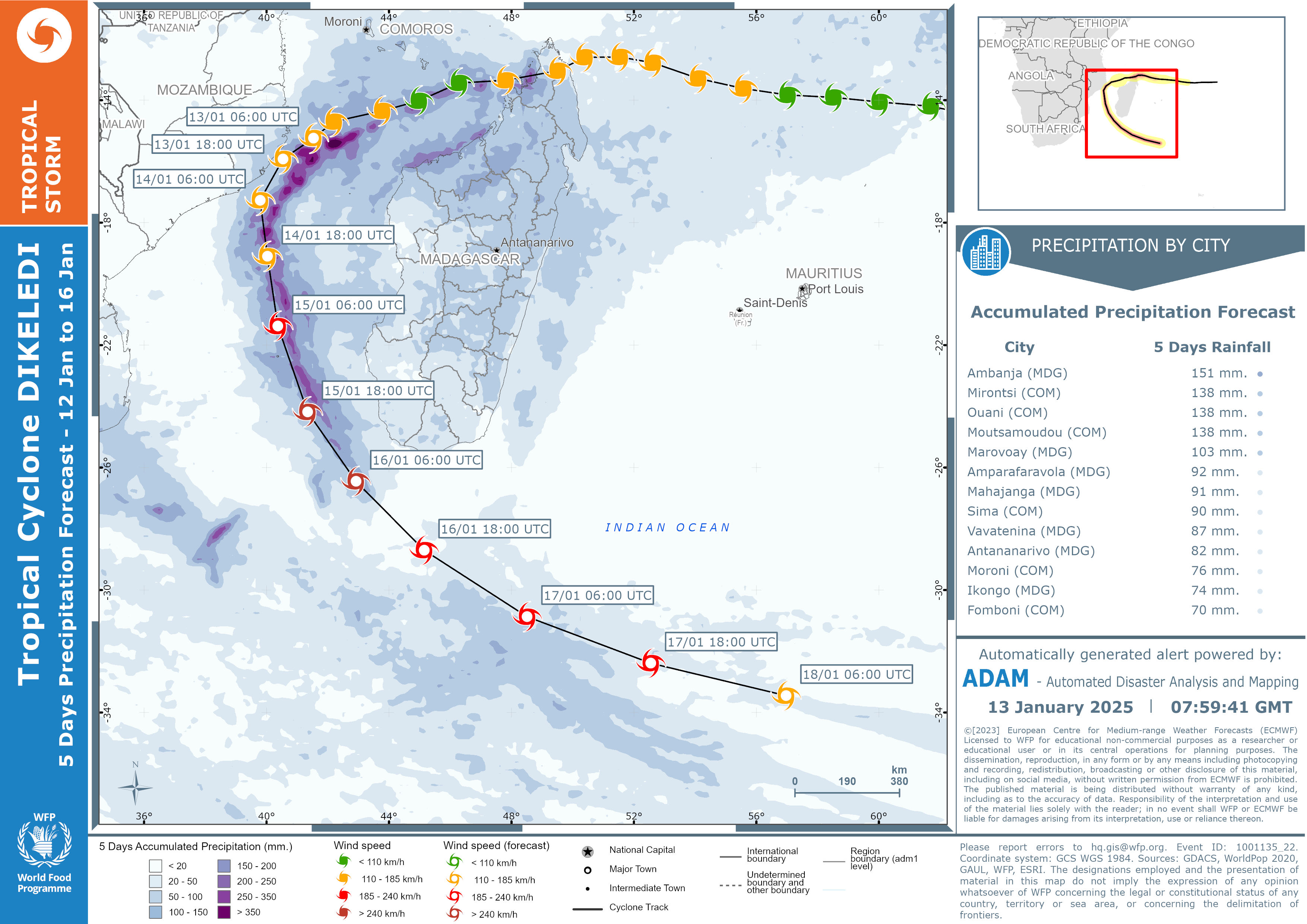 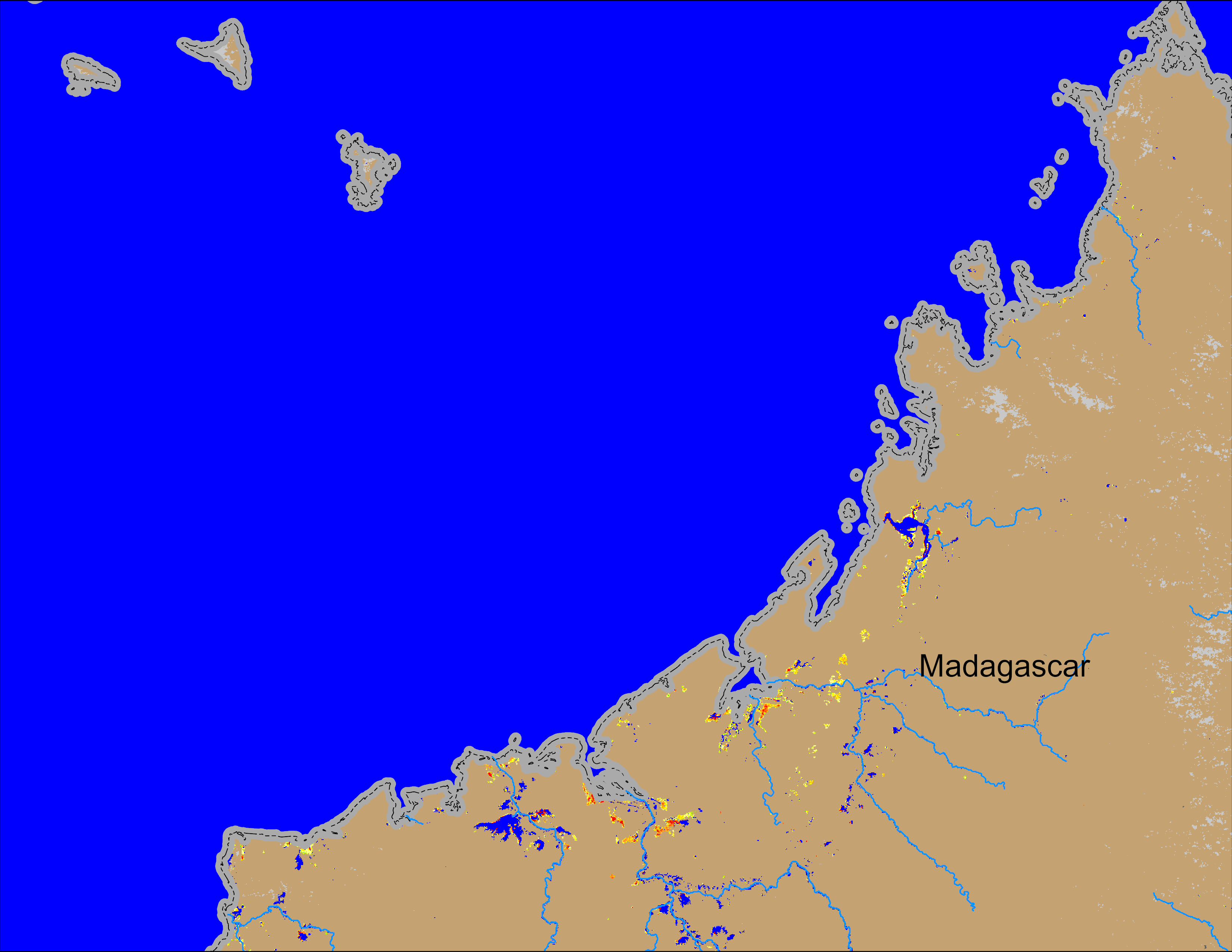 NOAA VIIRS 5-day comp.: 8 – 12 Jan 2025
Most of the rains caused by TC DIKELEDI was over Ocean.
Very minimal flooding was observed in Madagascar and Mozambique due to TC DIKELEDI.
2
(% of the pixel)
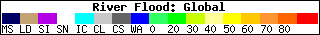 Tropical Cyclone DIKELEDI
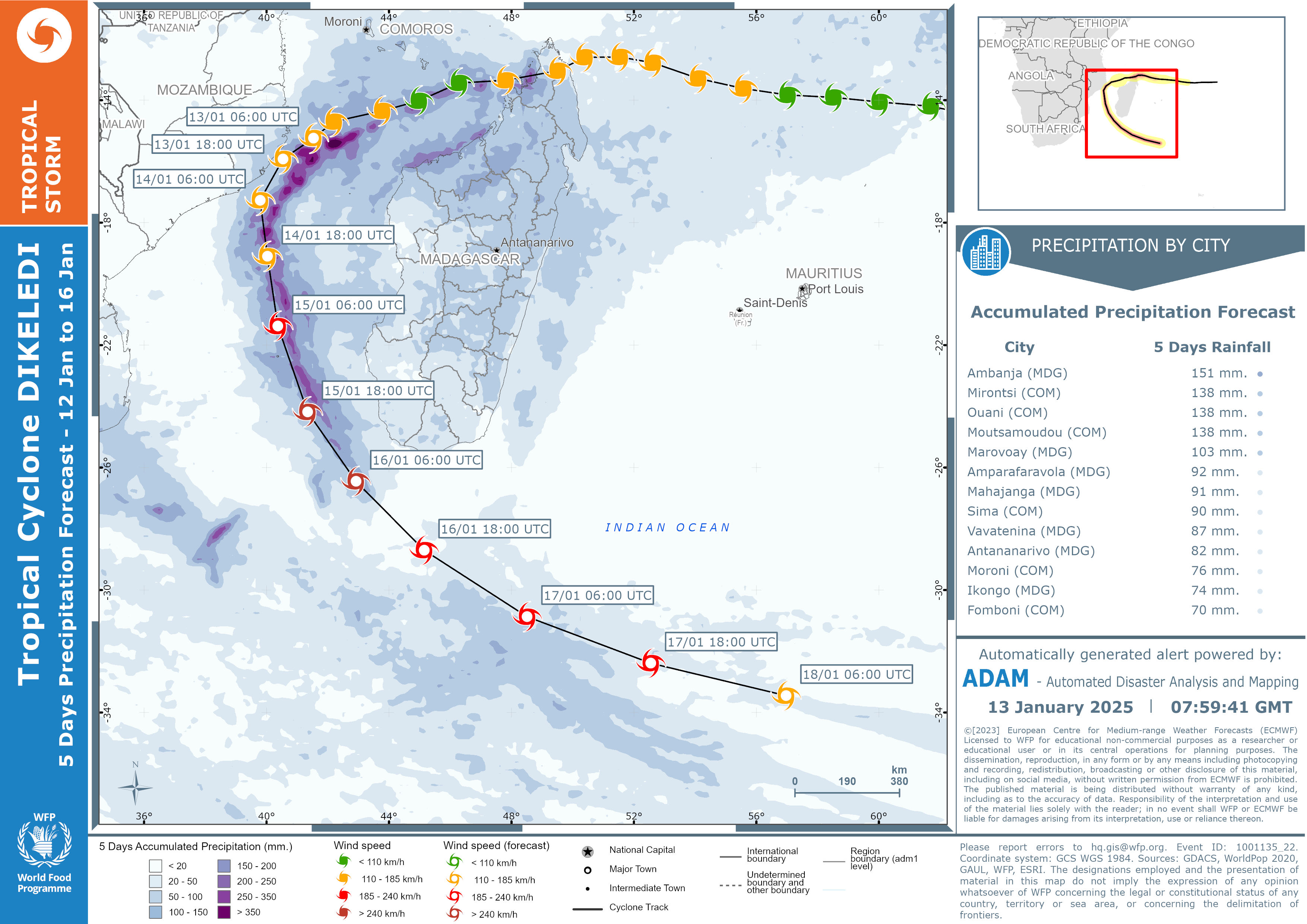 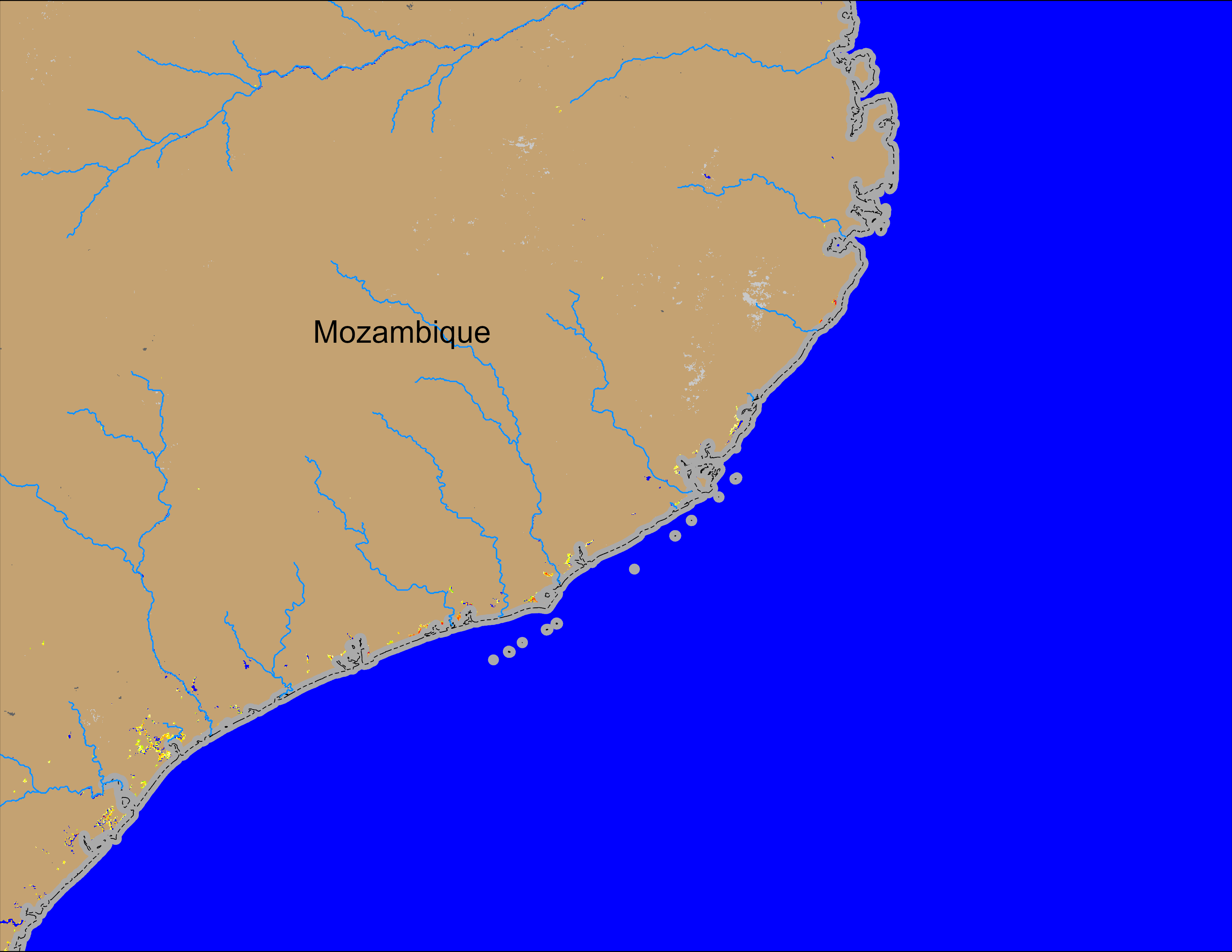 NOAA VIIRS 5-day comp.: 8 – 12 Jan 2025
Most of the rains caused by TC DIKELEDI was over Ocean.
Very minimal flooding was observed in Madagascar and Mozambique due to TC DIKELEDI.
3
(% of the pixel)
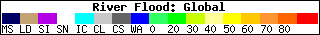 Flooding Conditions in Zambia
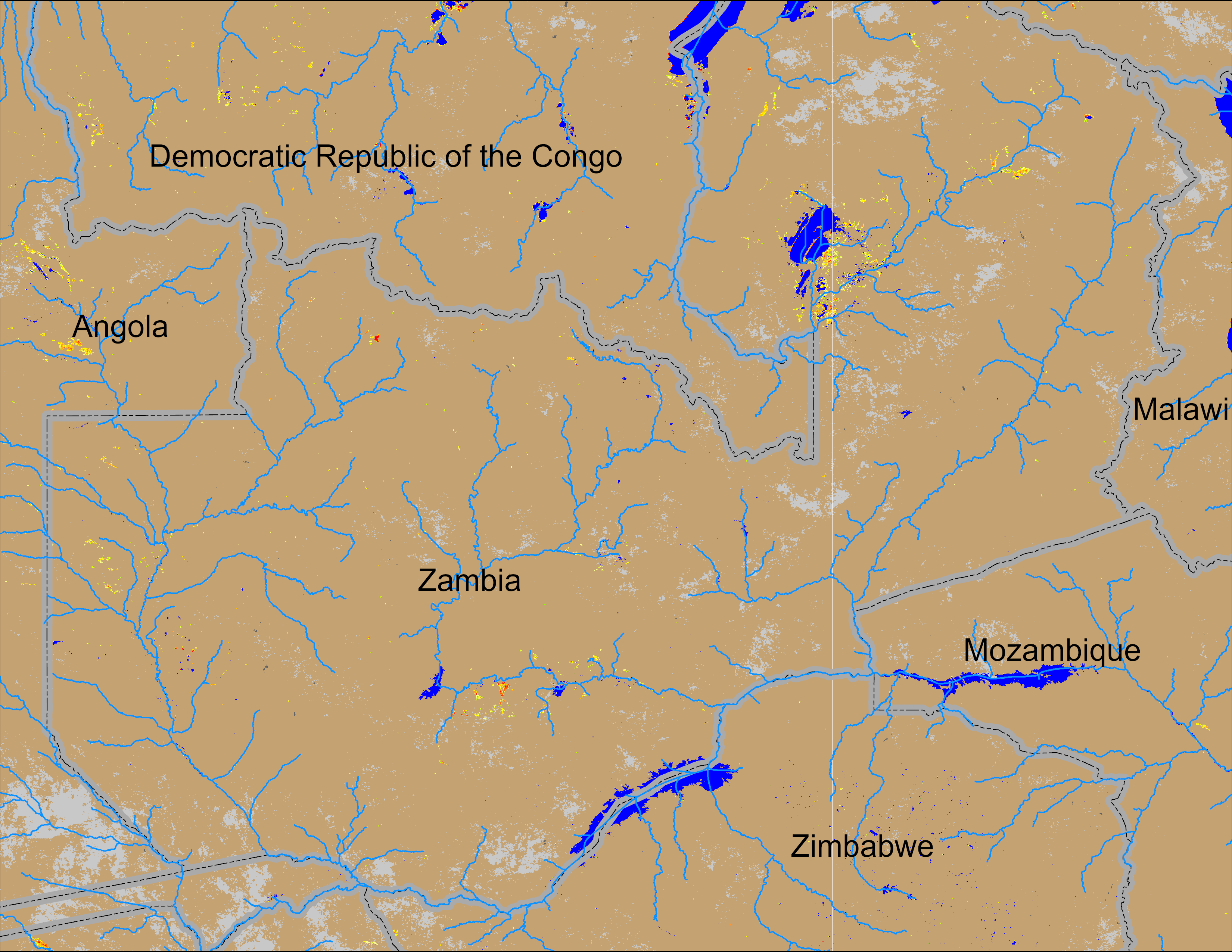 NOAA VIIRS 5-day comp.: 8 – 12 Jan 2025
Minor flooding is showing up in northeastern Zambia.
4
(% of the pixel)
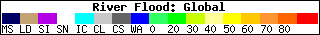 Flooding Conditions in Mali
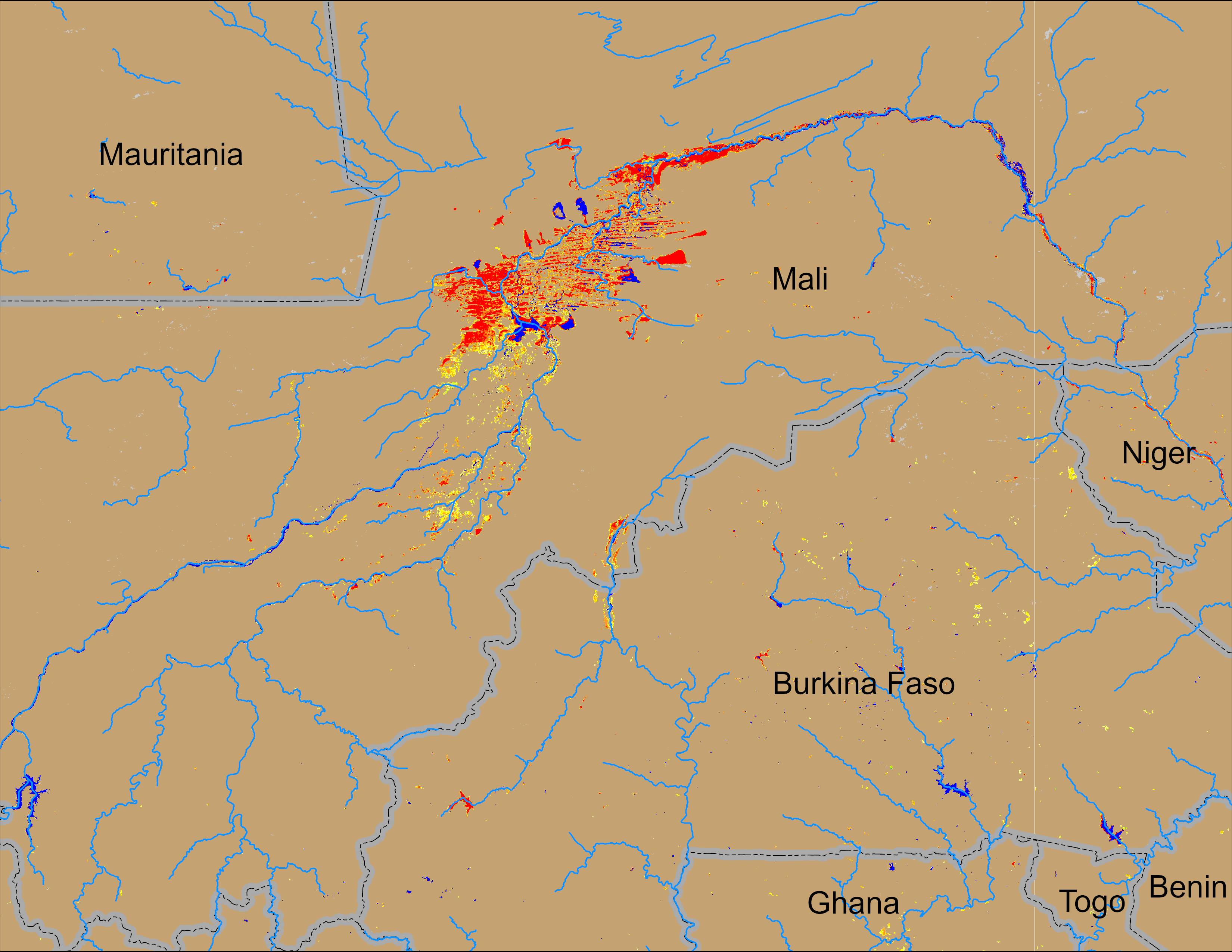 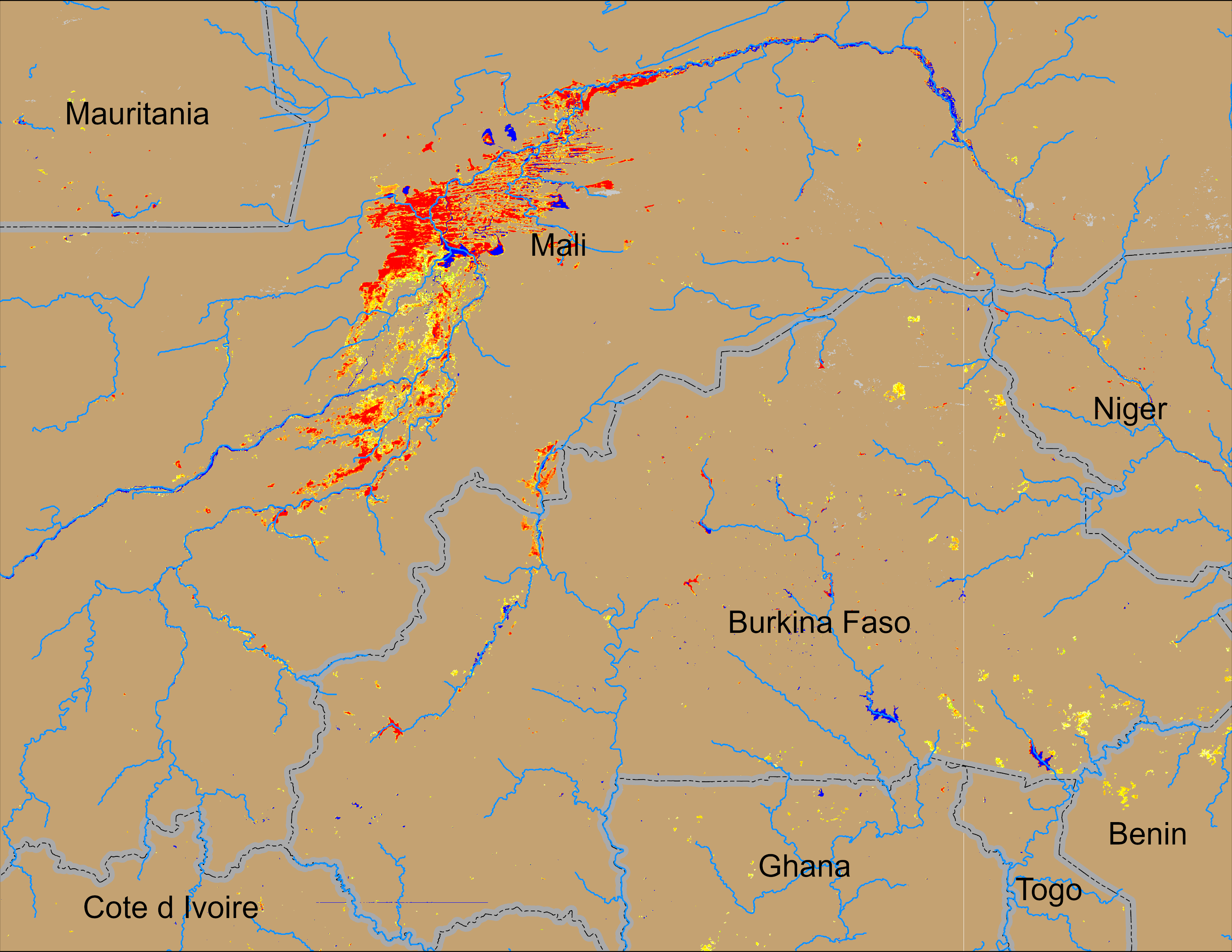 NOAA VIIRS 5-day comp.: 8 – 12 Jan 2025
NOAA VIIRS 5-day comp.: 26 – 30 Nov 2024
In West Africa, only central Mali is yet to completely dry out in this season.
5
(% of the pixel)
(% of the pixel)
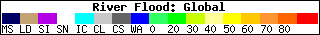 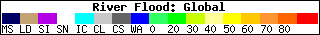